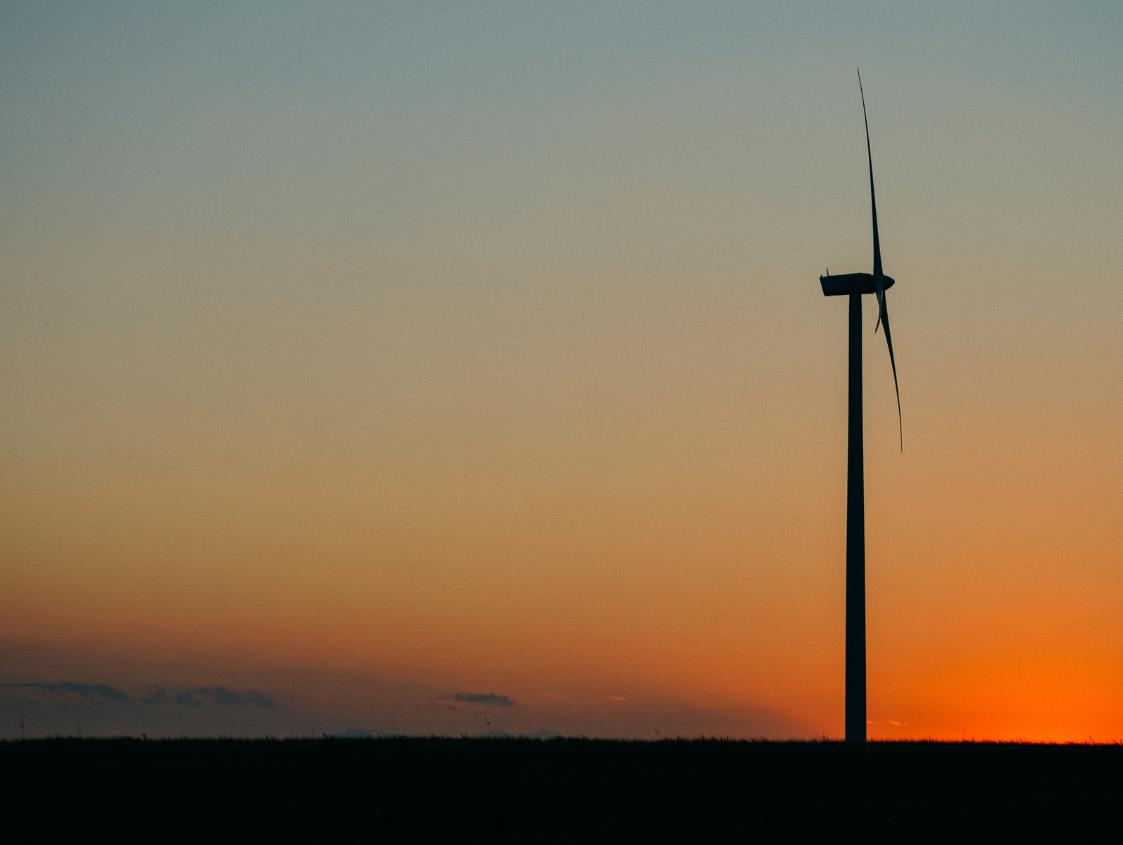 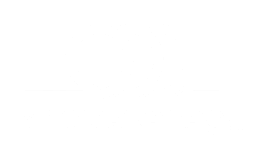 A future generation mix dominated by renewables: How will we get there?
Presenter:Angus WiddowsonHead of Smart Generation Sales
20/08/2020
1
UK generation fuel mix
2
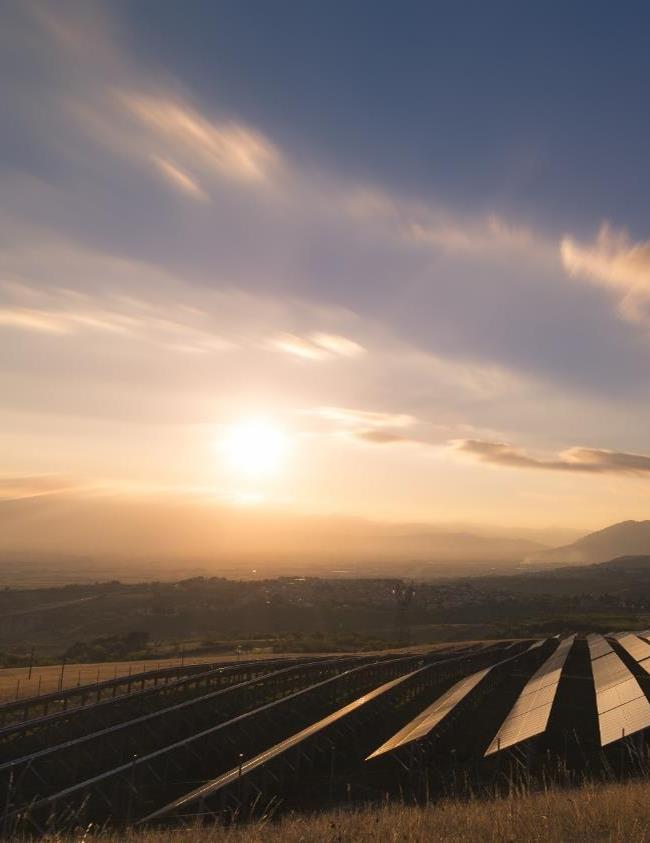 2020 record milestones
Q1 2020 

Renewables take a 47% share of generation overall, which represents a new record as the highest ever share
Q2 2020

The UK goes over two months without using coal-fired generation for the first time since the Industrial Revolution
Page | 3
Future Energy Scenarios: Net-zero is achievable by 2050
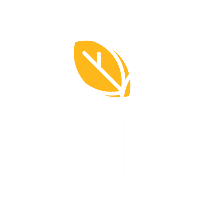 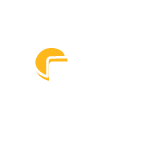 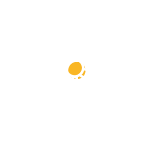 40 GW
1.4 GW
3 GW
Renewable generation deployed by 2030
Solar capacity added to the grid every year until 2050
Wind capacity added to the grid every year until 2050
Page | 4
Audience poll
What’s the biggest challenge for independent generators in achieving the renewable growth targets set out in the Future Energy Scenarios Report?

Policy support
Investor confidence 
Revenue certainty 
Grid infrastructure
Page | 5
How do we get there? The role of the supplier
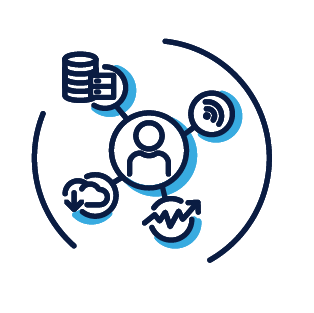 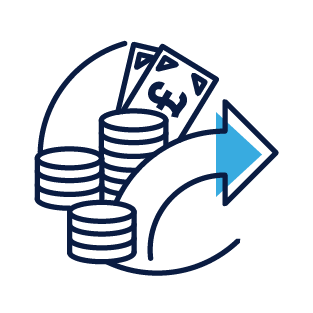 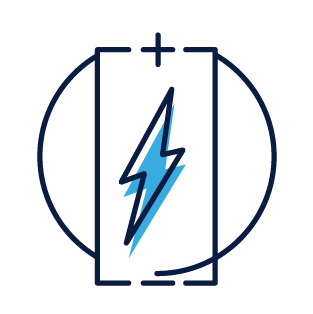 Enabling 
co-location
Investment and technology
Revenue streams and contract structures
N.B.: This slide deck was created by SmartestEnergy for registered participants of our webinar series. Participants are asked to register to attend the individual webinar broadcasts, and resultantly receive a copy of the corresponding slides. 
Communications Preferences: We take the privacy of your information seriously, and want to provide you with the option to manage your communication preferences at any time. You can opt in or unsubscribe from SmartestEnergy’s wider email marketing correspondence and view our Privacy Policy online at anytime.